Welcome to Health Care Climate Change
Resiliency Mentoring
Webinar #1	Cohort #1
Site Teams, Access Local Risks, Feedback & Resources
April 25, 2017
Canadian Coalition for Green Health Care
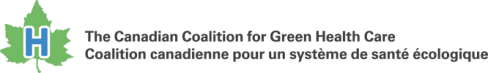 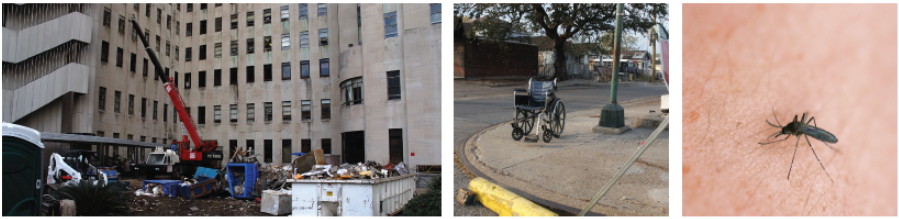 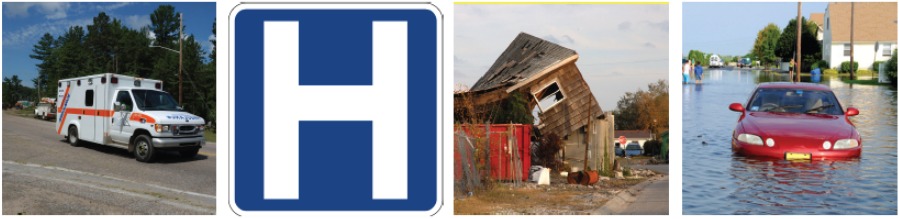 Call in via Internet or Phone for Audio
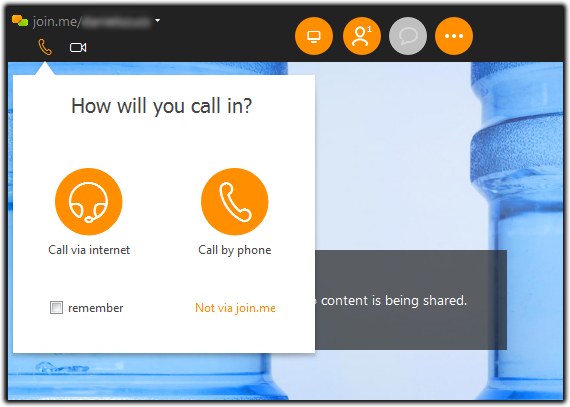 For slides log into:
https://join.me/963-150-898 

Local call-in numbers
Brantford   +1.226.401.9363
Montréal    +1.514.800.1233
Ottawa        +1.613.699.9318
Quebec       +1.581.705.4251
Toronto       +1.647.977.2648
Vancouver  +1.778.654.8779
Winnipeg    +1.204.500.0399

Access Code: 963-150-898#Mute/Unmute Phone: press *6
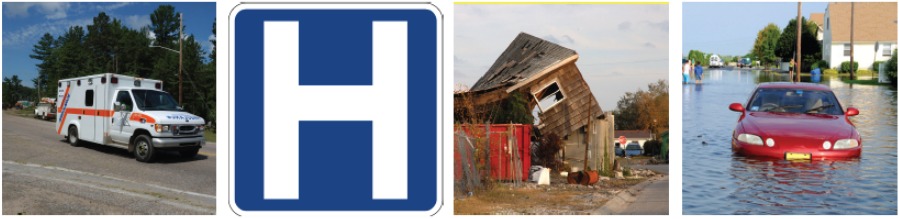 2
Welcome Cohort # 1 Members
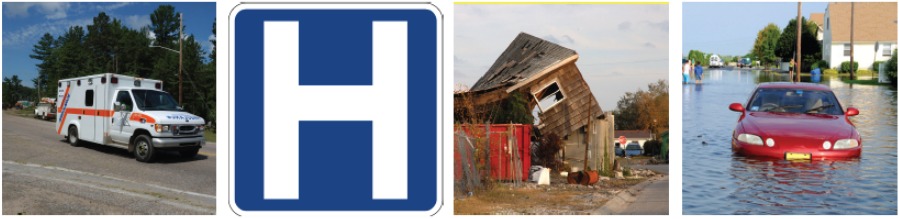 3
Session Objectives
Housekeeping updates: Resiliency Mentoring Logo 
Review any questions from Introductory Webinar
Discuss progress/questions each participant has made in identifying:
Your site-specific climate change impacts
   Team members to undertake checklist
Prepare for Session #2: 
Assess Climate-Related Risks (Questions 1- 19)
Resources: Climate Change and Health Infographics
Reminder – Mentoring Call Schedule
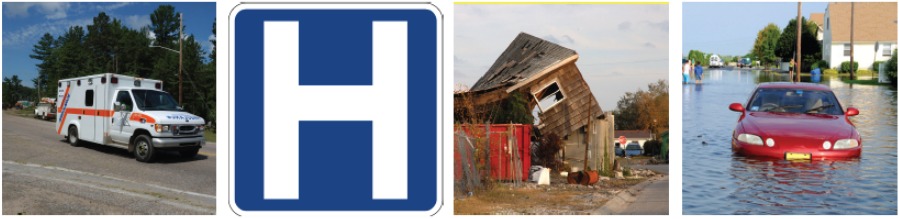 4
1. Housekeeping
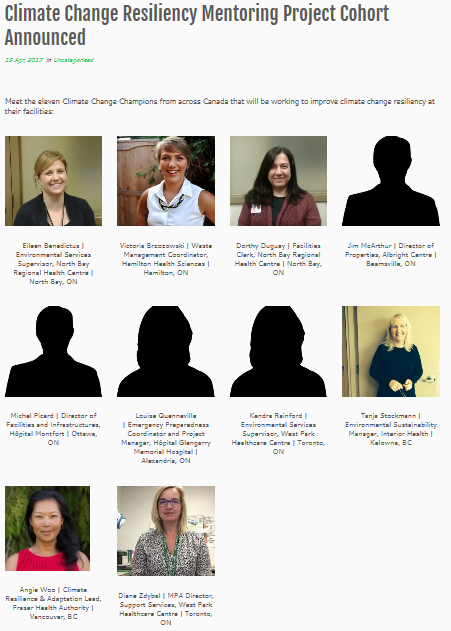 http://greenhealthcare.ca/mentoringcohort
Photo and Job Title/Organisation
Entry Survey
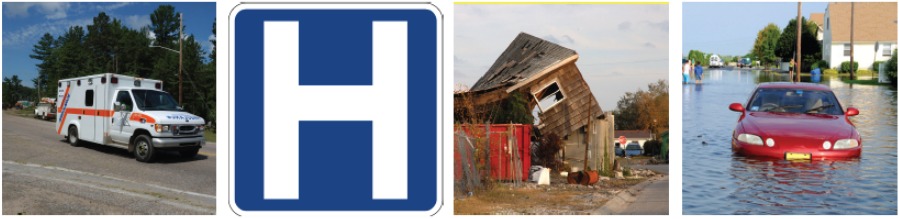 5
1. Resiliency Mentoring Logo
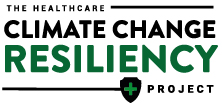 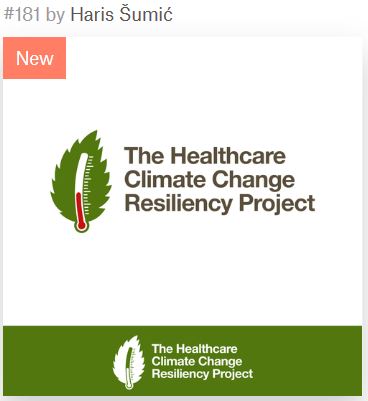 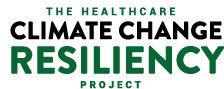 The HealthCare 
CLIMATE CHANGE 
Resiliency Project
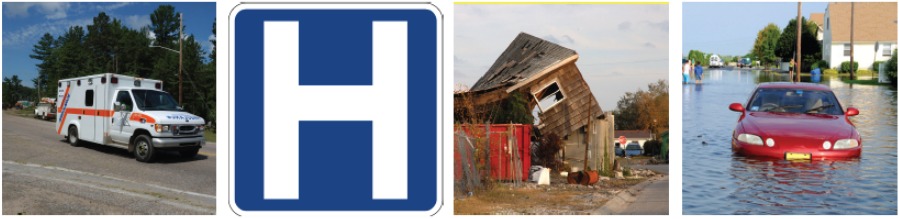 6
2. Review Items: Register CC Resiliency Checklist
Go to http://greenhealthcare.ca/mentoring
Log into the Toolkit page and review checklist & resources 
Review PPTs from: 
Resiliency webinar in March 
 Introductory Resiliency Mentoring Webinar
Consider need for slide presentation on this project to your team:
Facilitators PPT available which Coalition can update – any interest in this?
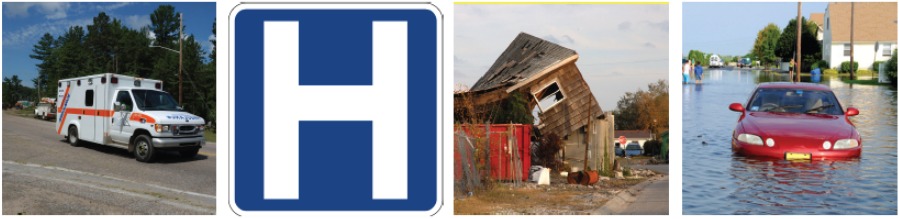 7
[Speaker Notes: Does anyone want to do a ppt presentation to new team members?]
2. Review Items: HC Resiliency Checklist
Total Questions: 78
2. Review Items: Process Steps
Identify climate change risks
Recruit team members from the Emergency Management Committee and others
Leverage existing key committees
Conduct checklist assessment together
Discuss options for what would be useful to the organization beyond our resiliency score
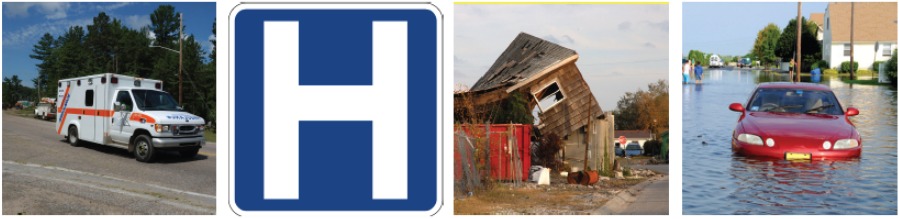 9
2. Review Items: Time to Complete the Checklist
UHN Experience: 

Divide the Checklist for independent research with the right people
Time to coordinate the process 5-8 days
Met face-to-face 4 times to complete the checklist collaboratively
Time invested by team members 2-3 days
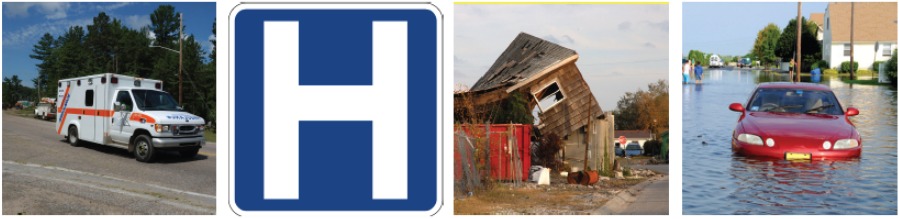 10
2. Review Items: Time Horizon
Last session discussed:
Time horizon of 5-10 years is maximum to keep administrative attention
When should a longer time horizon be considered?
New buildings last 60+ years
Other?
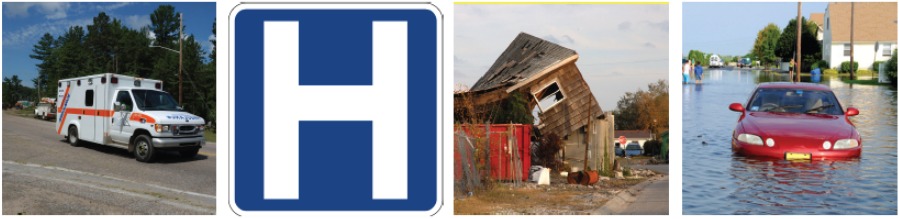 11
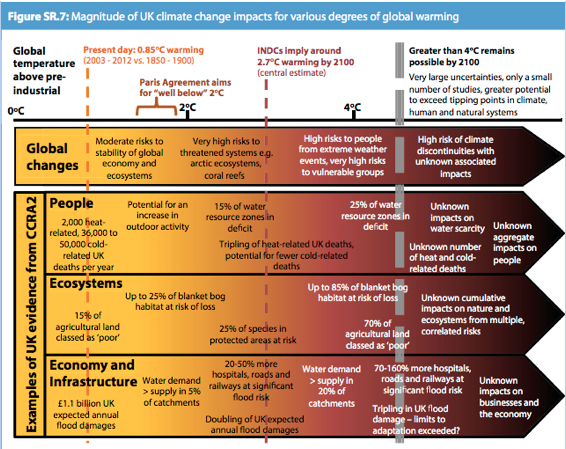 [Speaker Notes: UK Climate Change Risk Assessment 2017

In the 2017 CC Risk Assessment – Health care sector is an integral part of report
Note the long term planning aspects. Not common in HC planning window. But senior government can look at it this way.]
3.i  Assessing your Climate Change Impacts
Review of Climate Change risks
Identify your site specific Climate Change Risks
Record your Climate Change risks on the Checklist
Discussion/Questions 
Each cohort member shares their progress and questions
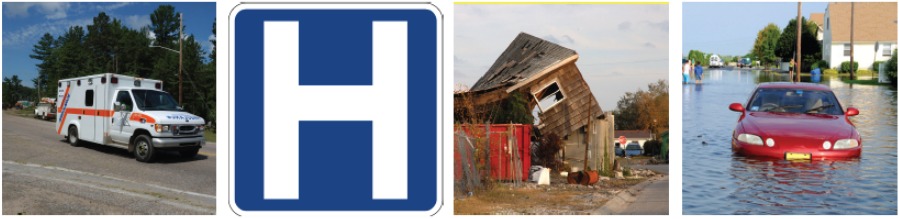 13
3.i Where is climate change happening in Canada?
Prairies
Hotter and drier weather conditions
Increased severity and length of droughts
Greater frequency of flooding
Warmer winters

Quebec and Ontario
Hotter summers
Warmer winters with less snow
More storms and heavy rain events

Atlantic
Rising sea-level
Greater risk of flooding
Coastal erosion
More intense storms
Arctic
Dramatically higher temperatures
Increased precipitation
Loss of permafrost and sea ice

West Coast
Higher temperatures
Sea level rise, coastal flooding
Increased snow, glacier retreat
More severe spring floods
More frequent and intense summer drought
(from http://
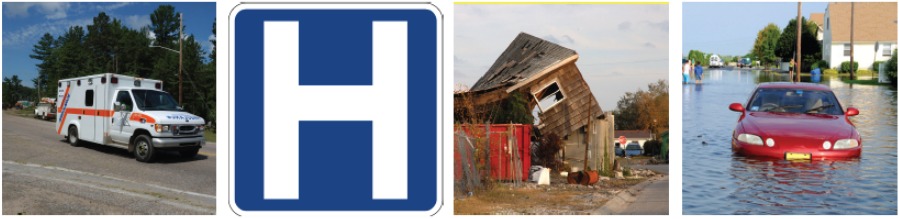 FROM: Public Health Association of Canada
http://www.phac-aspc.gc.ca/hp-ps/eph-esp/fs-fi-a-eng.php
14
[Speaker Notes: Climate change will impact all areas of the country. The nature and the extent will vary across Canada and some of the key projected changes by region are:]
3.i Getting Ready – Climate Change Impacts
For UHN: 
City of Toronto climate model priority weather drivers:

    Increase in extreme weather events
Extreme heat 
Higher avg. annual & max. temp.
More intense rain events

Secondary weather drivers 
Extreme cold
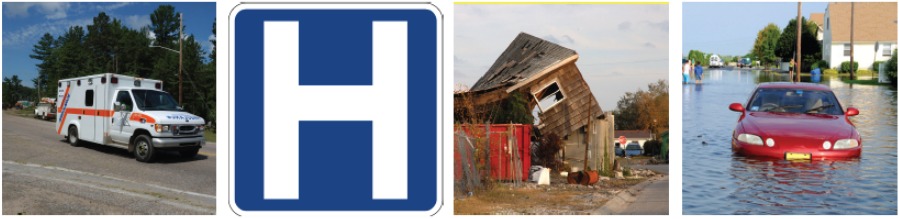 15
3.i What are your Climate Change Impacts?
Where you can get info on the impacts of CC for your area:

Review internal info for evidence of CC impacts
i.e. flooding, impacts due to winter storm,
Public Health – local, provincial
Municipality
Conservation Authorities
Experts from local/regional University
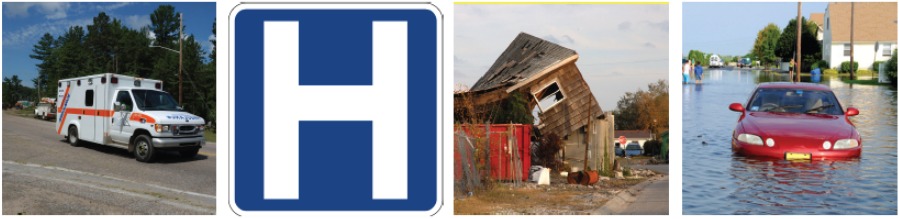 16
3.i  Recording Climate Related Risks on Checklist
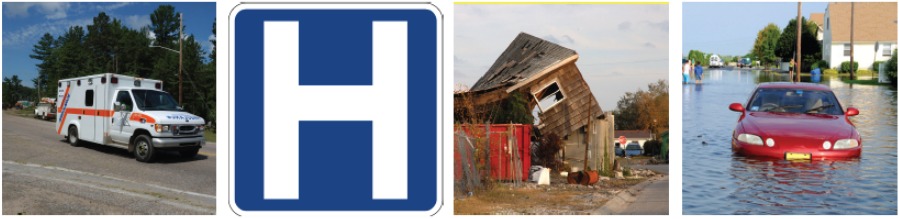 17
3.ii What are your Climate Change Impacts?
Discussion/Questions 
Each cohort member shares their progress and questions
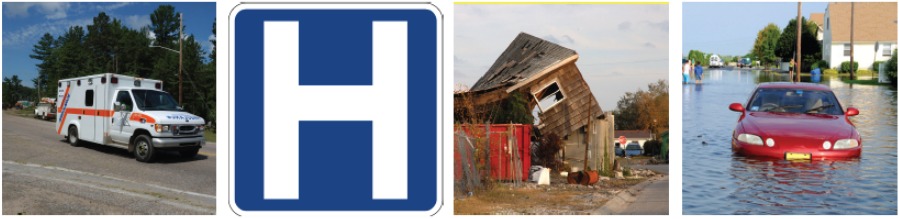 18
3.ii  Resiliency  Assessment Team
Review of RA Team members and size
Tap into existing committees
Need people of influence
Key stakeholders including clinical, engineering
Kick-off meeting w/city water & waste, public health
Record our RA Team members on the Checklist
Discussion/Questions 
Each cohort member shares their progress and questions
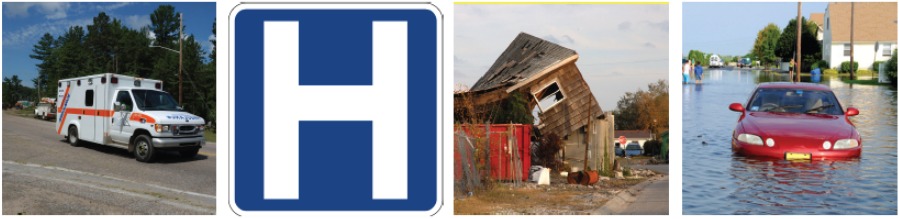 19
3.ii Resiliency Assessment Team
Consider co-leads for the RA Team
UHN Core internal team
Strategic planning, Facilities, Emergency Preparedness, Emergency Department, Patient Safety and Clinical Risk, Energy and Environment 
UHN internal consultation 
Nutrition Services & Infection Prevention and Control, Procurement
External members (i.e. Public Health, municipality)
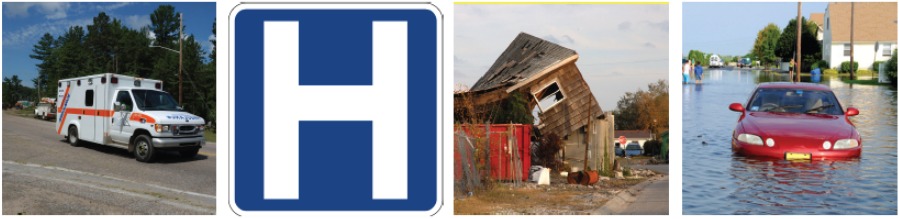 20
3.ii Recording RA Team on Checklist
1. Please record your name and role at your health care facility, the others who are engaged in this initiative, and the date you completed the checklist.
*Examples: emergency management, facilities management, health care services, supply chain management, food and   nutritional services, waste management etc.
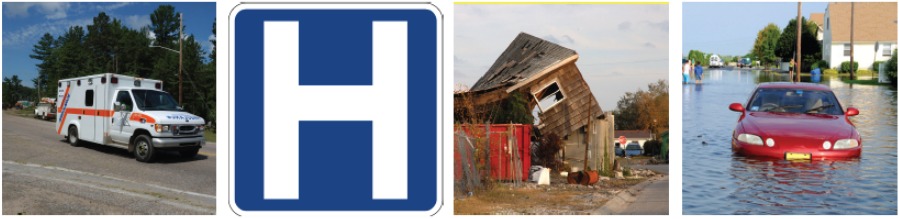 21
3.ii  Resiliency Assessment Team
Discussion/Questions 
Each cohort member shares their progress and questions
Team members confirmed
Who are the leads of RA Team
Scheduling meetings
Senior management commitment
Other
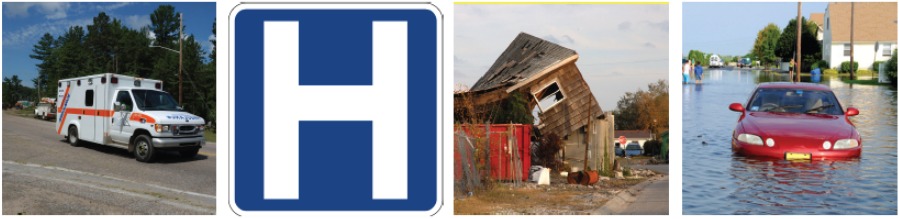 22
4. Preparing for next Mentoring Call
Assess Climate-Related Risks (General)
Confirm Committee
Types of Services 
Patient statistics (# beds, daily ER visits)
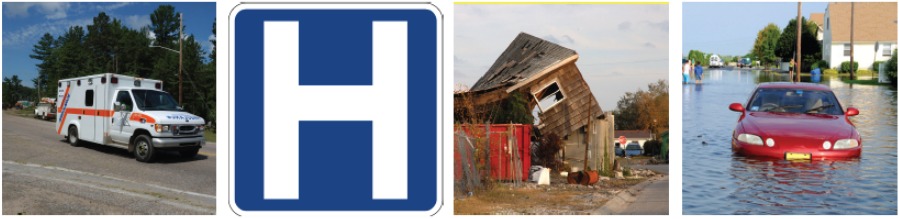 23
[Speaker Notes: In this next section you will start to use the the climate change risks you have identified.]
4. Preparing for next Mentoring Call
Assess Climate-Related Risks (Questions 1- 19)
Assess risks to inform emergency management
Hazards
New risks
Increasing resiliency
Gradual or indirect risks
National and regional assessments
Discussions of current and future variability
Staff seek out opportunities to engage and learn
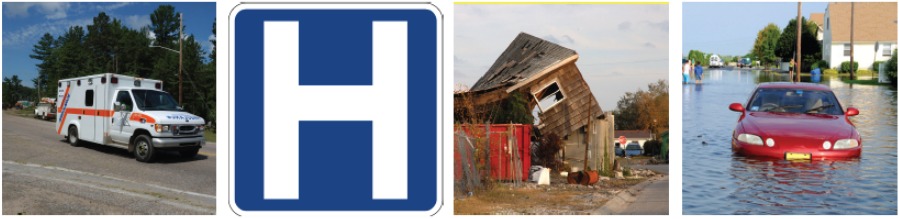 24
4. Preparing for next Mentoring Call
Assess Climate-Related Risks (Questions 1- 19)
Multi-disciplinary communications and stakeholder engagement
Engage/exchange community information
Regular participation w/community
Discuss community risks and impacts
Updated emergency plans w/climate risks
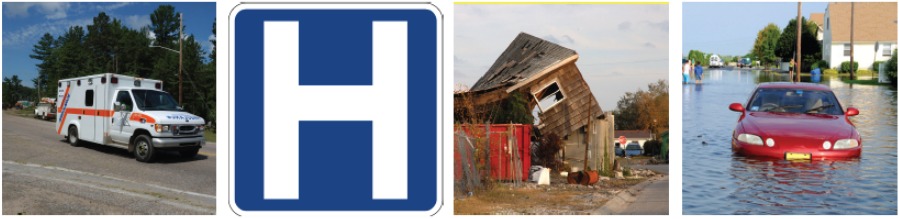 25
4. Preparing for next Mentoring Call
Assess Climate-Related Risks (Questions 1- 19)
Capacity to provide care as conditions change
Ability to withstand frequency/intensity of change
Facility damage included in risk assessment
Facility risk includes vulnerability to provide care
Facility/building/equipment vulnerability
Regularly conducted maintenance checks
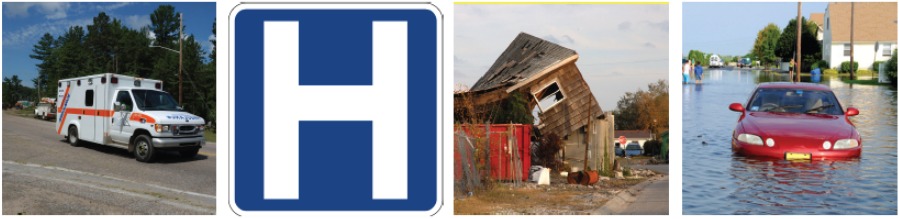 26
5. Resources: Climate Change & Health Infographics
The Lancet
http://www.thelancet.com/infographics/planetary-health 

EcoHealth Ontario
http://www.ecohealth-ontario.ca/files/EcoHealth_Poster_v2_Sep22_2_2.pdf 

American Public Health Association
https://www.apha.org/news-and-media/multimedia/infographics/how-climate-change-affects-your-health
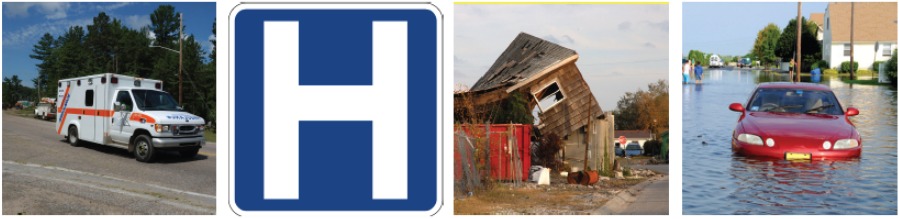 27
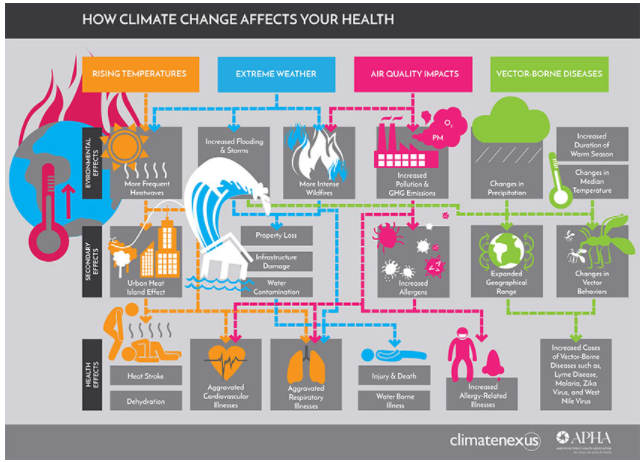 [Speaker Notes: Summary infographic from the APHA]
6. Mentoring Schedule 11:00 AM EST / 8:00 AM PST
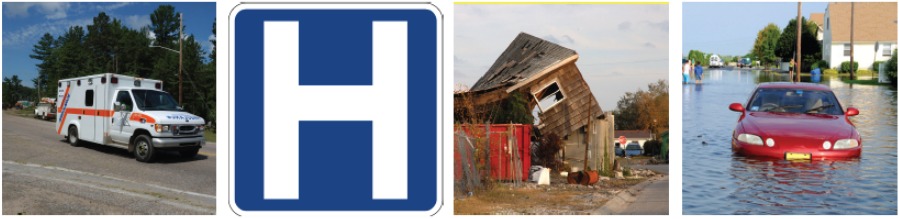 29
Funding for the Climate Change Mentoring project is provided by:
: 







An agency of the Government of Ontario, the Ontario Trillium Foundation (OTF) is one of Canada’s largest granting foundations. With a budget of over $136 million, OTF awards grants to some 1,000 projects every year to build healthy and vibrant Ontario communities. For more information, please visit: www.otf.ca
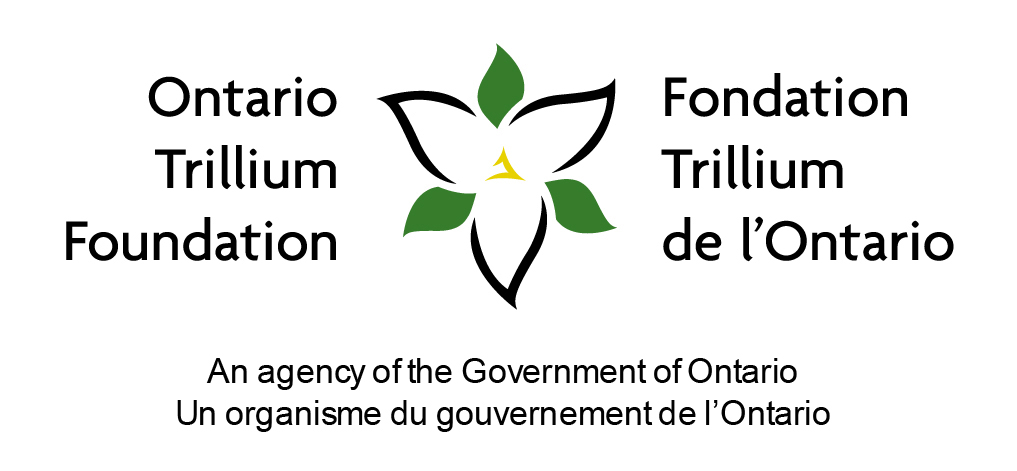 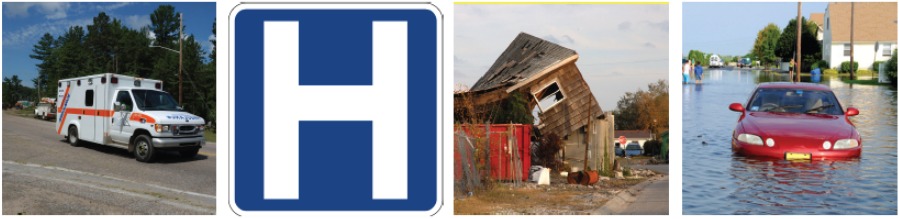 30
Questions?  Contact Your Mentors:
Stewart Dankner	stewart.dankner@uhn.ca 

Ed Rubinstein	 	edward.rubinstein@uhn.ca 

Linda Varangu 		linda@greenhealthcare.ca

Kent Waddington	kent@greenhealthcare.ca
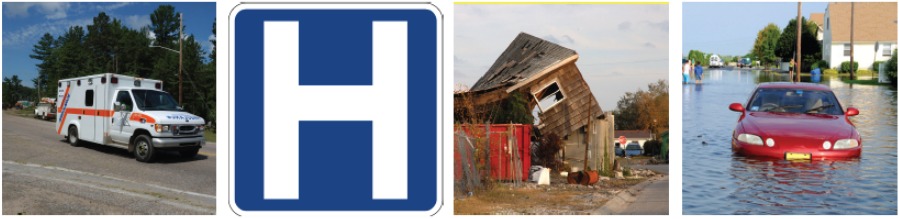 31